PHY 711 Classical Mechanics and Mathematical Methods
9-9:50 AM  MWF  Olin 107

Plan for Lecture 17:
Rotational motion (Chapter 5)
Rigid body motion
Moment of inertia tensor
Torque free motion
10/09/2017
PHY 711  Fall 2017 -- Lecture 17
1
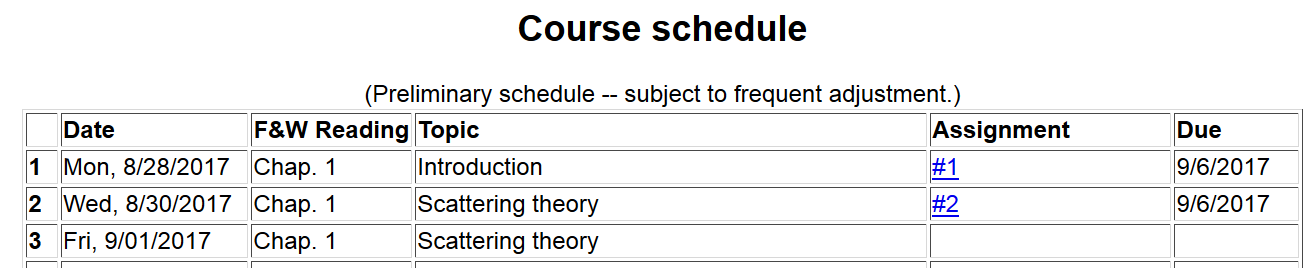 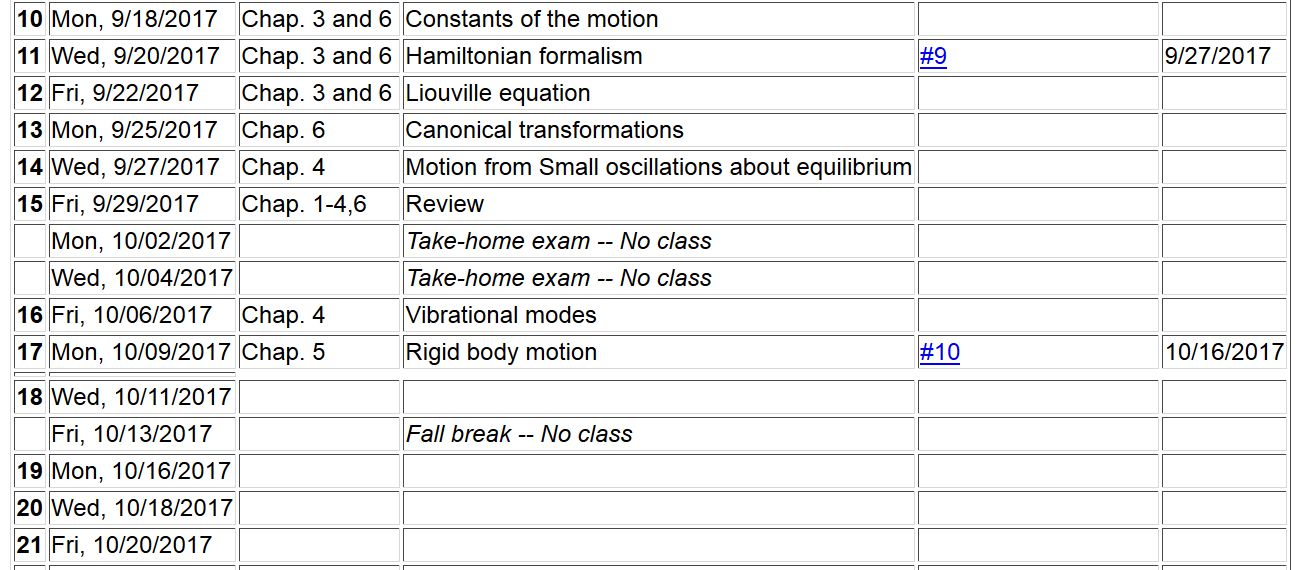 10/09/2017
PHY 711  Fall 2017 -- Lecture 17
2
Comparison of analysis in “inertial frame” versus “non-inertial frame”
10/09/2017
PHY 711  Fall 2017 -- Lecture 17
3
The physics of rigid body motion;  body fixed frame vs inertial frame;   results from Chapter 2:
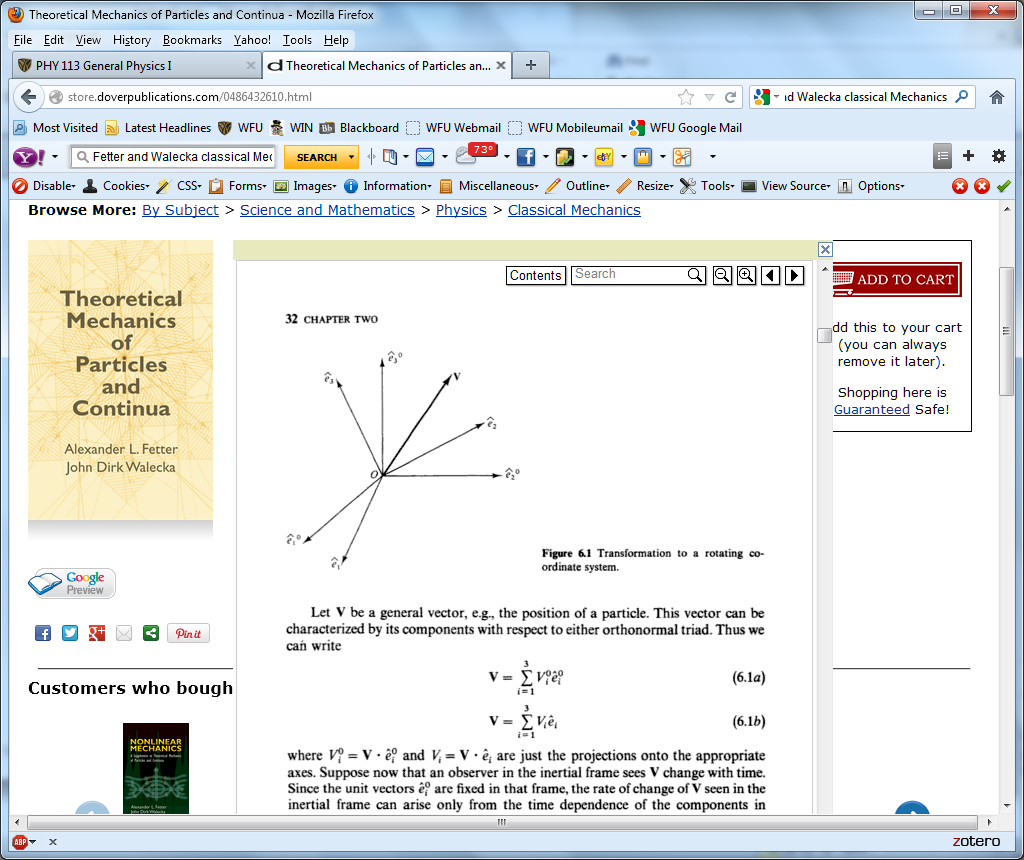 10/09/2017
PHY 711  Fall 2017 -- Lecture 17
4
Properties of the frame motion (rotation):
dQ
dQ
10/09/2017
PHY 711  Fall 2017 -- Lecture 17
5
Effects on acceleration:
10/09/2017
PHY 711  Fall 2017 -- Lecture 17
6
w
r
=0 for rigid body

10/09/2017
PHY 711  Fall 2017 -- Lecture 17
7
10/09/2017
PHY 711  Fall 2017 -- Lecture 17
8
Example:
z
c
y
a
b
x
10/09/2017
PHY 711  Fall 2017 -- Lecture 17
9
Properties of moment of inertia tensor:
Symmetric matrix real eigenvalues I1,I2,I3
                             orthogonal eigenvectors
10/09/2017
PHY 711  Fall 2017 -- Lecture 17
10
Changing origin of rotation
z
z’
c
rp
r’p
R
y’
y
a
x’
b
x
10/09/2017
PHY 711  Fall 2017 -- Lecture 17
11
z
z’
c
rp
r’p
R
y’
y
a
x’
b
x
10/09/2017
PHY 711  Fall 2017 -- Lecture 17
12
z
z’
Note: This is a special case; changing the center of rotation does not necessarily result in a diagonal I’
c
rp
r’p
R
y’
y
a
x’
b
x
10/09/2017
PHY 711  Fall 2017 -- Lecture 17
13
Descriptions of rotation about a given origin
w
10/09/2017
PHY 711  Fall 2017 -- Lecture 17
14
Descriptions of rotation about a given origin -- continued
10/09/2017
PHY 711  Fall 2017 -- Lecture 17
15
Descriptions of rotation about a given origin -- continued
10/09/2017
PHY 711  Fall 2017 -- Lecture 17
16

10/09/2017
PHY 711  Fall 2017 -- Lecture 17
17
Solution of Euler equations for a symmetric top -- continued
10/09/2017
PHY 711  Fall 2017 -- Lecture 17
18

10/09/2017
PHY 711  Fall 2017 -- Lecture 17
19
10/09/2017
PHY 711  Fall 2017 -- Lecture 17
20
Euler equations for asymmetric top -- continued
10/09/2017
PHY 711  Fall 2017 -- Lecture 17
21